PAPA FRANCISCO I
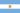 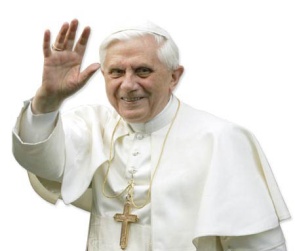 Sucesor de Benedicto XVI
Elegido Papa el  13 de marzo de 2013 Pertenecía a los jesuítas.
PAPA FRANCISCO I
El papa se encuentra con el Espíritu Santo .
PAPA FRANCISCO I
El papa se despide del Espíritu Santo .
PAPA FRANCISCO I
El papa expresa su amor a los niños .
PAPA FRANCISCO I
El papa nos enseña la palabra de Dios.